Statewide Program of Study: Electrical — Page 1
Revised–May 2024
Architecture and Construction Career Cluster
Statewide Program of Study: Electrical
The Electrical program of study focuses on occupational and educational opportunities associated with installing, maintaining, and repairing electrical wiring, equipment, and fixtures. The program of study also addresses installing and repairing telecommunications cable including fiber optics.
Secondary Courses for High School Credit
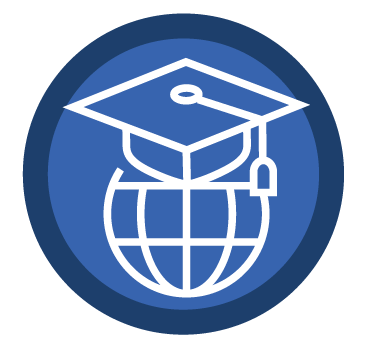 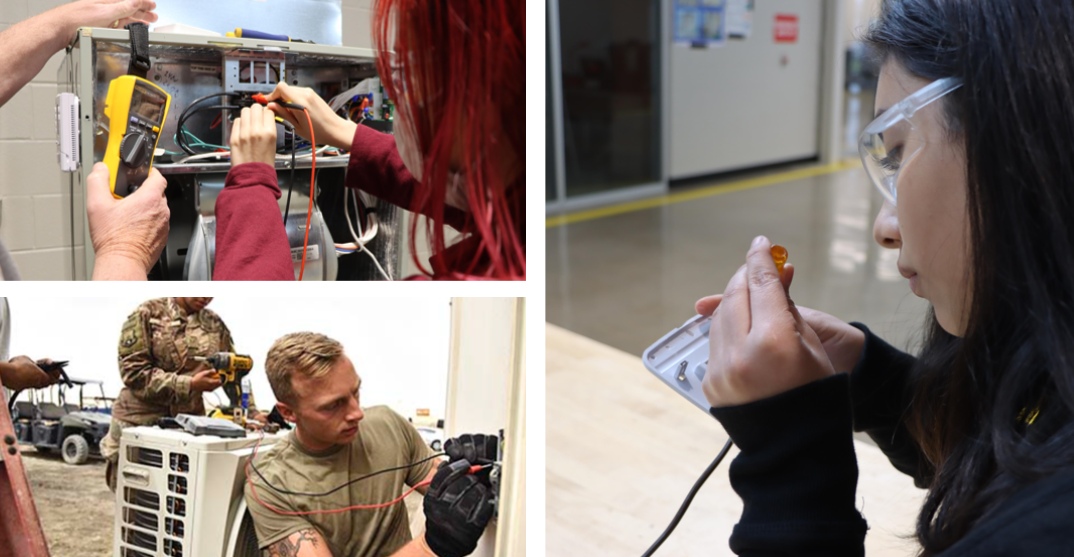 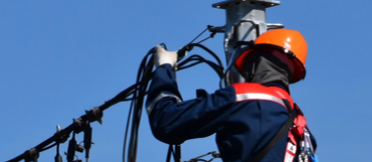 Example Postsecondary Opportunities
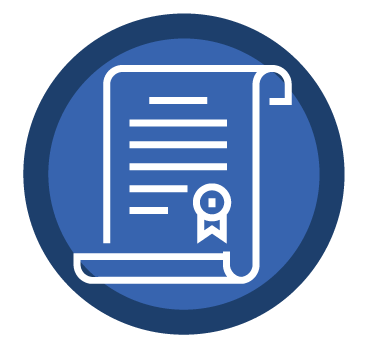 Apprenticeships
Electrician

Associate Degrees
Electrical and Power Transmission Installation
Electrical Power and Controls
Electromechanical Technology

Bachelor’s Degrees
Construction Engineering
Electrical, Electronic, and Communications
Engineering Electrical Engineering

Master’s, Doctoral, and Professional Degrees
Construction Engineering
Construction Management

Additional Stackable IBCs/License
Journeyman Electrician
Master Electrician
Aligned Advanced Academic Courses
Students should be advised to consider these course opportunities to enrich their preparation. AP or IB courses not listed under the Secondary Courses for High School Credit section of this framework document do not count towards concentrator/completer status for this program of study.
Work-Based Learning and Expanded Learning Opportunities
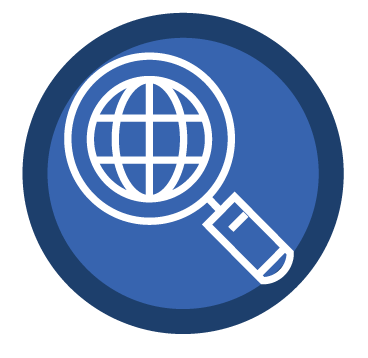 Example Aligned Occupations
Electricians Helpers
Median Wage: $38,140
Annual Openings: 1,632
10-Year Growth: 20%
Electricians
Median Wage: $54,769
Annual Openings: 9,221 
10-Year Growth: 27%
Aligned Industry-Based Certifications
NCCER Construction Technology Certification Level I
NCCER Core
NCCER Electrical Level I
NCCER Electronic System Technician Level I
NCCER Electronic System Technician Level II
Electrical
Construction Managers
Median Wage: $95,072
Annual Openings: 6,325 
10-Year Growth: 24%
Data Source: TexasWages, Texas Workforce Commission. Retrieved 3/8/2024
For more information visit: https://tea.texas.gov/academics/college-career-and-military-prep/career-and-technical-education/programs-of-study-additional-resources
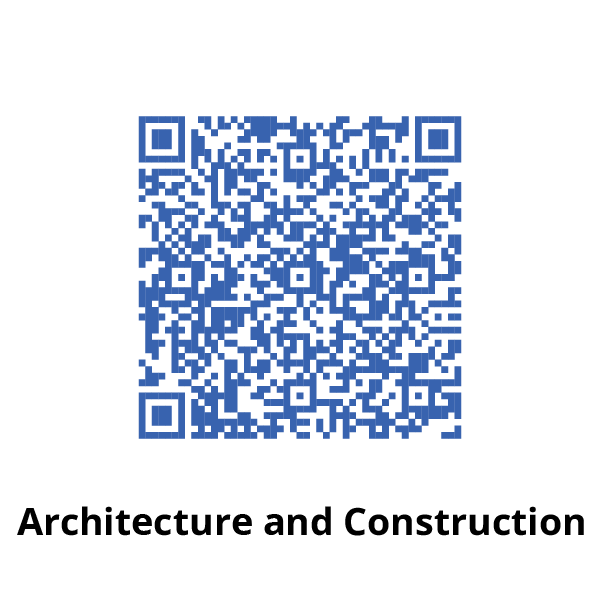 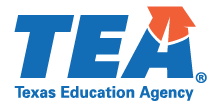 Successful completion of the Electrical program of study will fulfill requirements of the Business and Industry endorsement.
Statewide Program of Study: Electrical — Page 2
Architecture and Construction Career Cluster
Statewide Program of Study: Electrical
Course Information
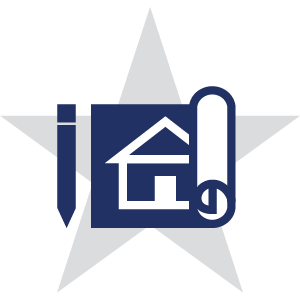 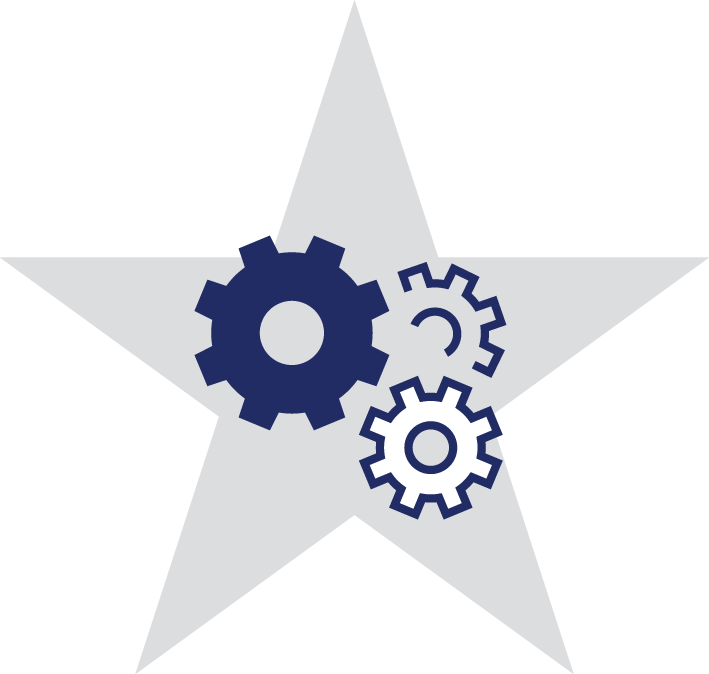 Level 1
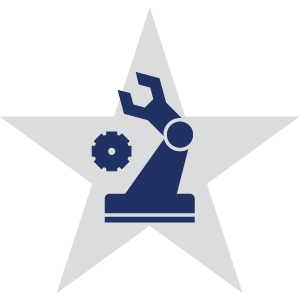 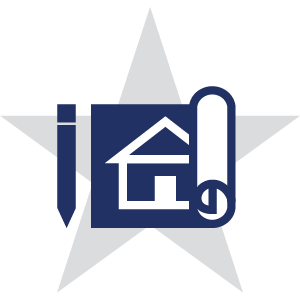 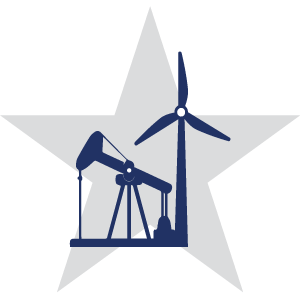 Level 2
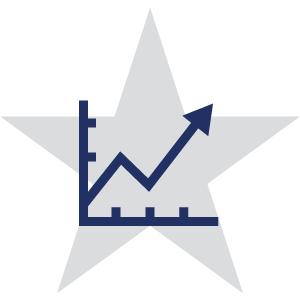 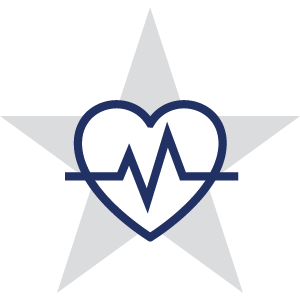 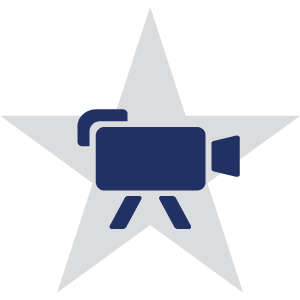 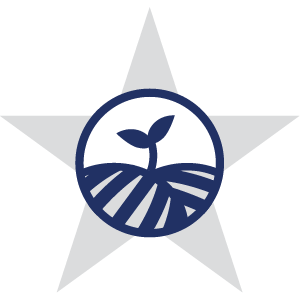 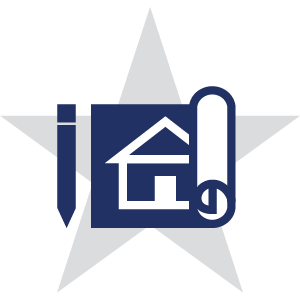 Level 3
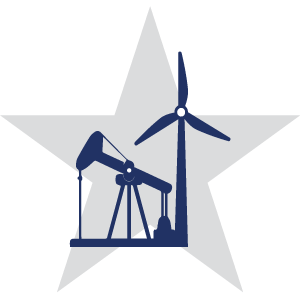 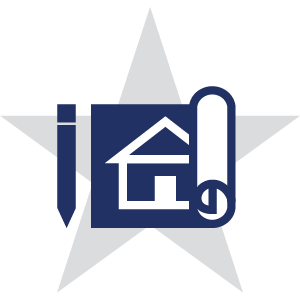 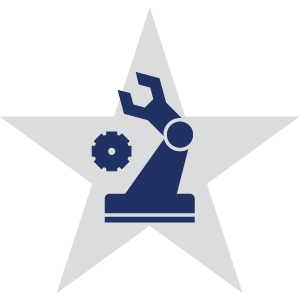 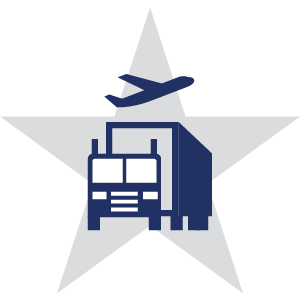 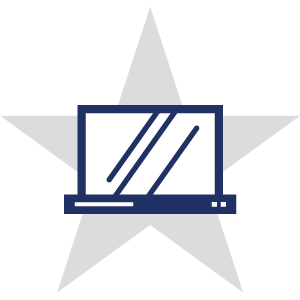 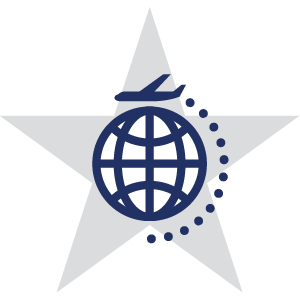 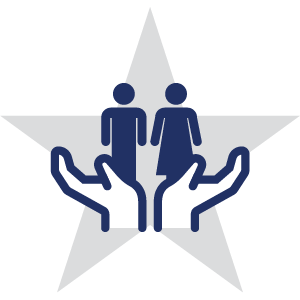 Level 4
Electrical
* Indicates course is included in more than one program of study.
For additional information on the Architecture and Construction career cluster, contact cte@tea.texas.gov or visit https://tea.texas.gov/cte
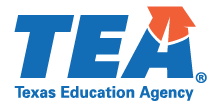 [LEA name] does not discriminate on the basis of race, color, national origin, sex, or disability in its programs or activities and provides equal access to the Boy Scouts and other designated youth groups. The following person has been designated to handle inquiries regarding the nondiscrimination policies: [title], [address], [telephone number], [email]. Further nondiscrimination information can be found at Notification of Nondiscrimination in Career and Technical Education Programs.